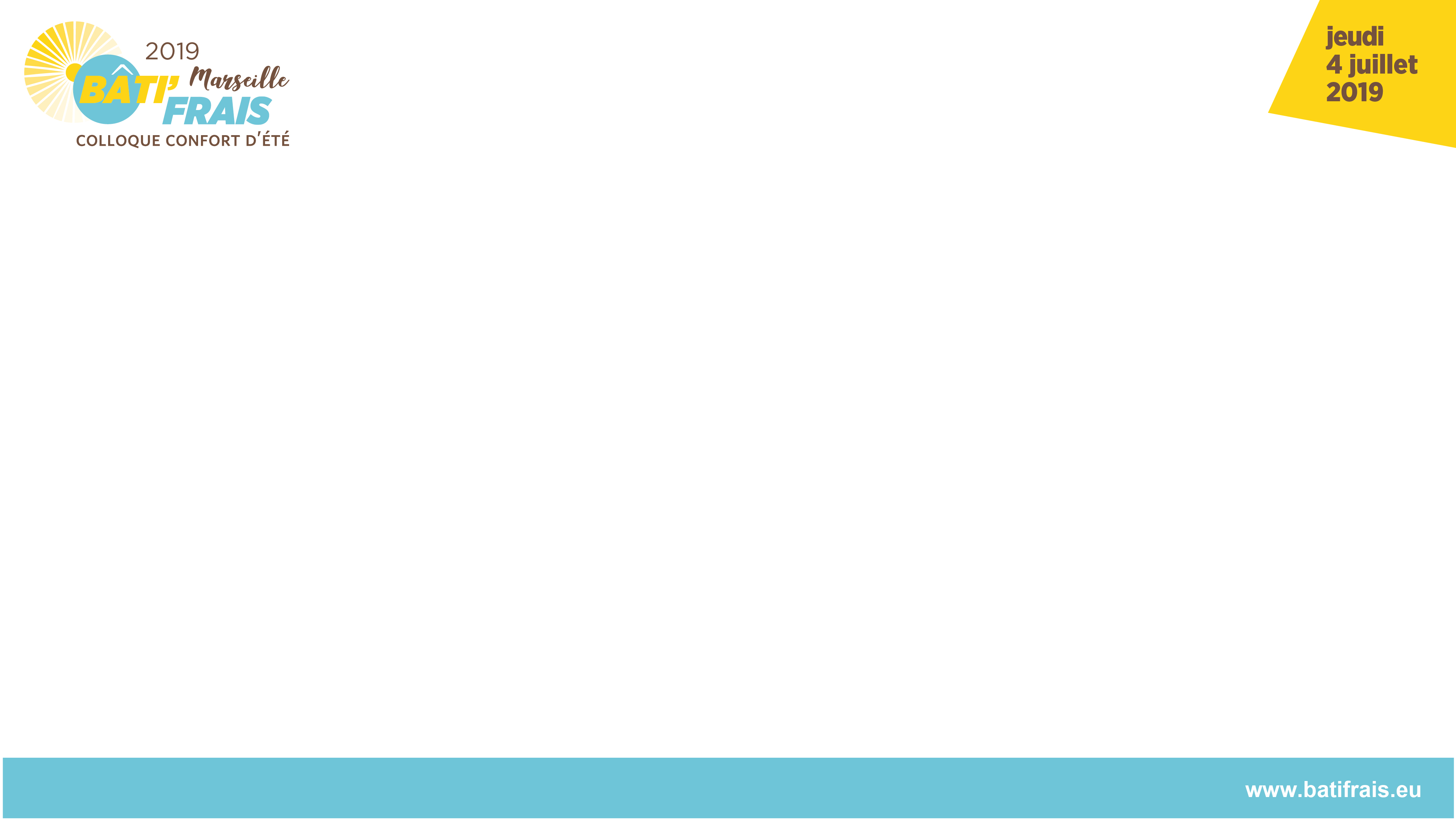 CONFÉRENCE PLÉNIÈRE


L’ARBRE COMME ENVIRONNEMENT DE L’ARCHITECTURE



Ernst ZÜRCHER
Dr. sc. nat., Ing. forestier EPFZ
Prof. em. Haute Ecole Spécialisée bernoise (Architecture, Bois et Génie Civil), Chargé de cours EPFL,  ETHZ,  UNIL
#batifrais
PARCOURS PROPOSÉ
Notions essentielles

L’Arbre au-travers de nos sens:
Vue
Ouïe
Odorat
Goût
Toucher
… et de quelques autres:
… de l’équilibre et du tonus
… du temps qui passe
… de notre « Moi » intérieur (pleine conscience)
… de l’harmonie  /  esthétique
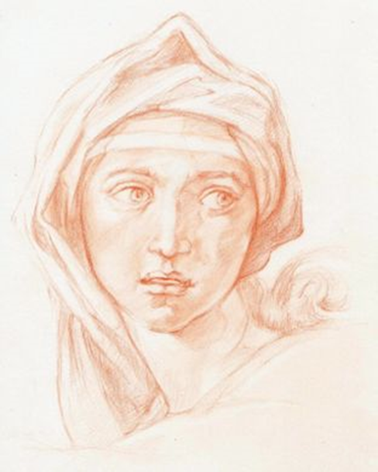 Sibylle de Delphes de Michel-Ange
                                   (1475  -  1564)
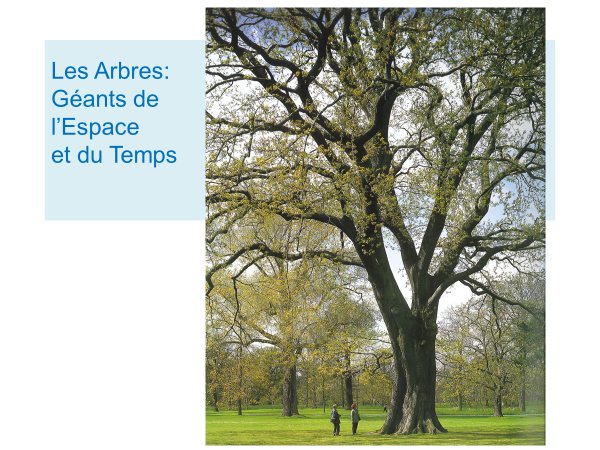 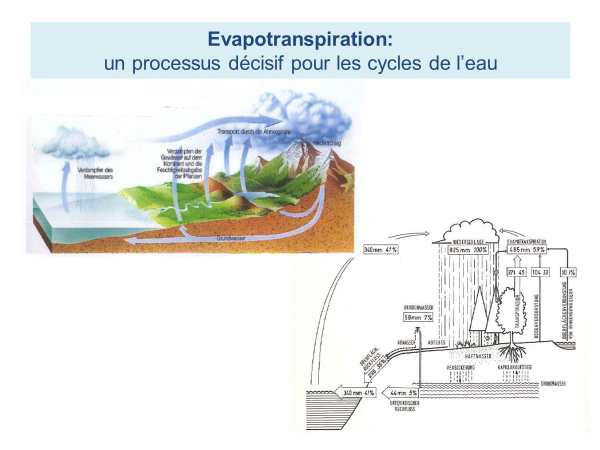 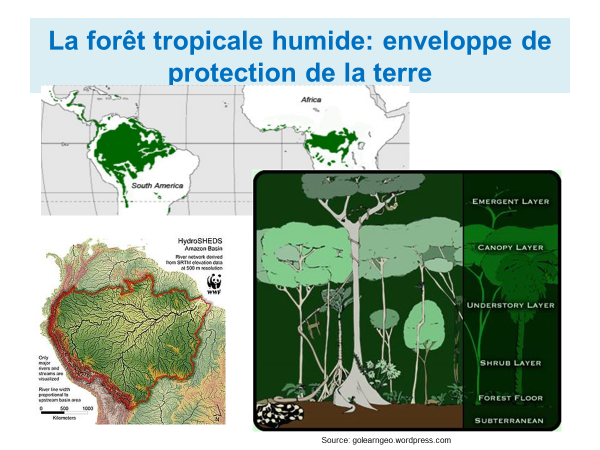 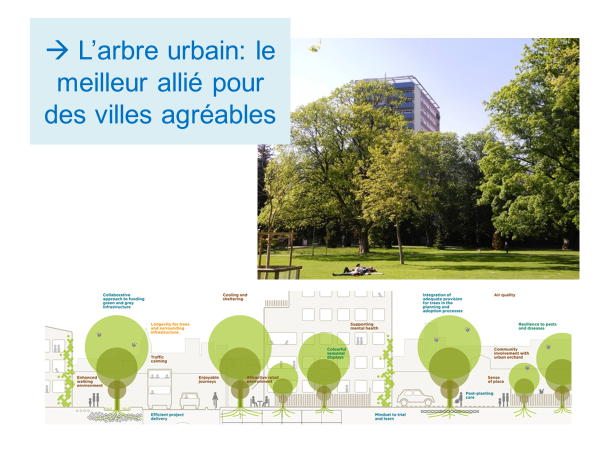 Exemple chiffré de 
l’effet des arbres 
en milieu urbain 
(Geelong, Australia)
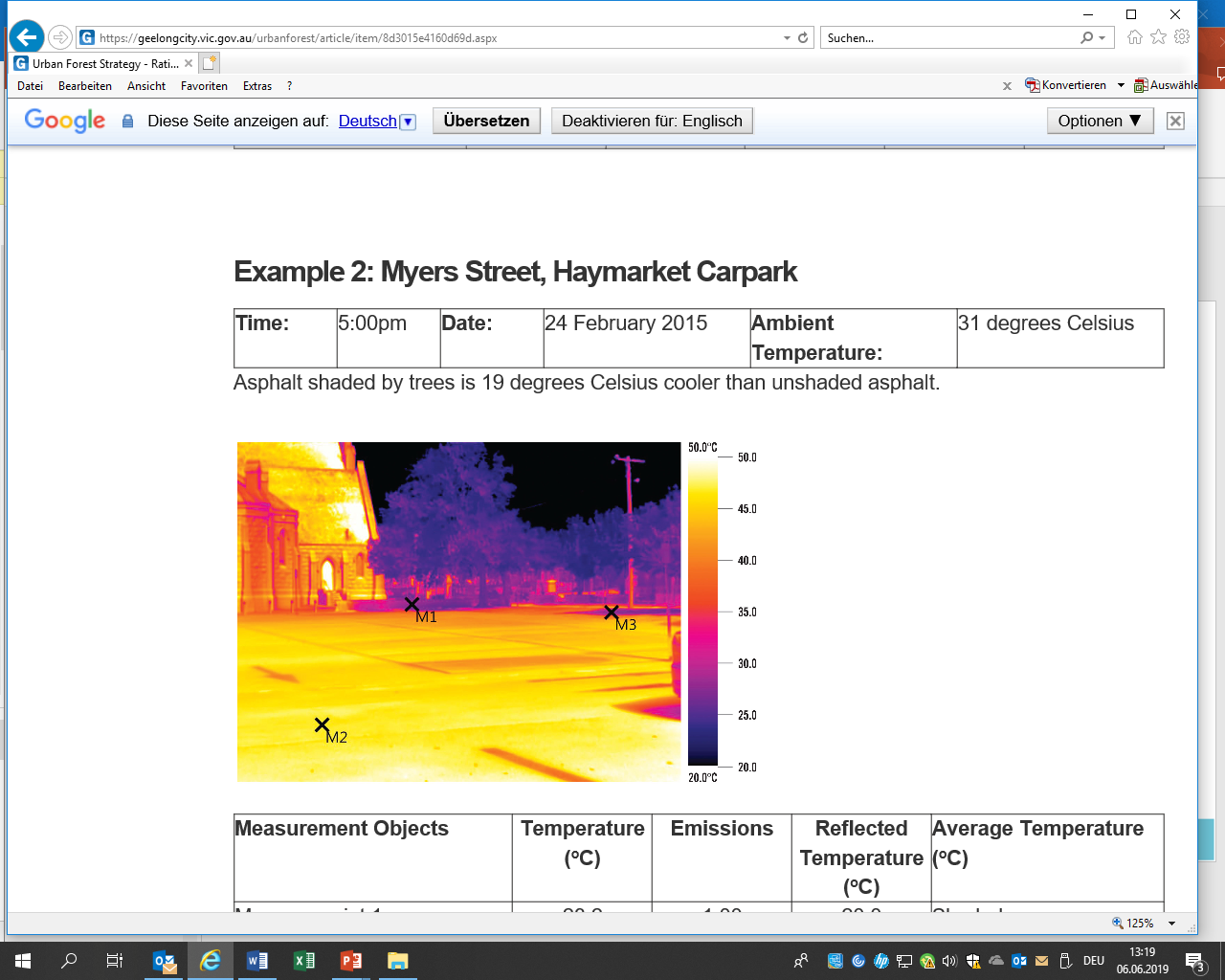 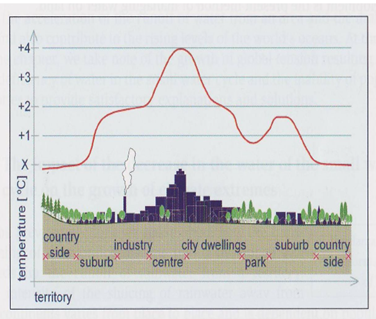 Effet local et global des îlots 
et zones de chaleur
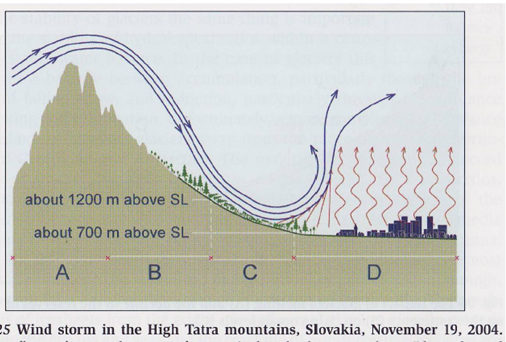 Tiré de Kravcik et al. 2007 :
Water for the Recovery of the Climate  -  A New Water Paradigm
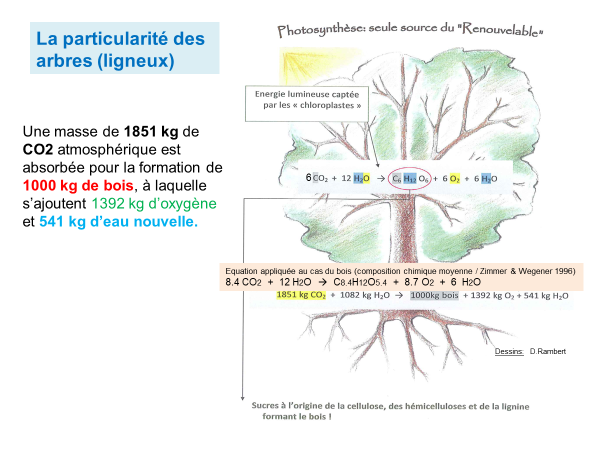 La géo-ingénierie la plus efficace,
la plus agréable et la moins coûteuse !
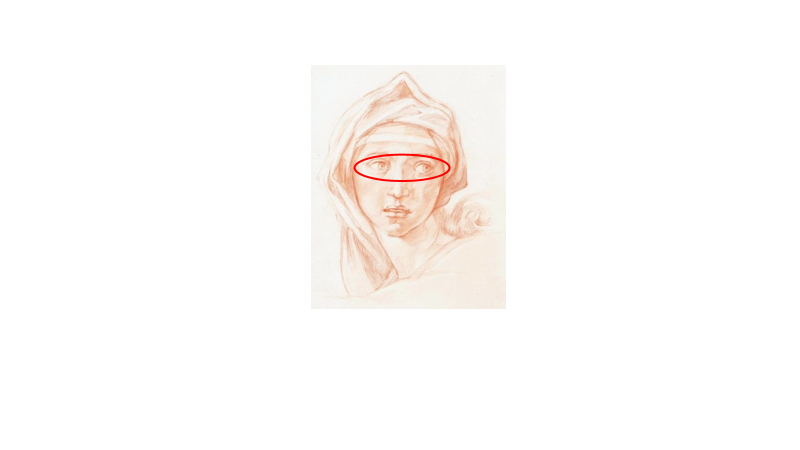 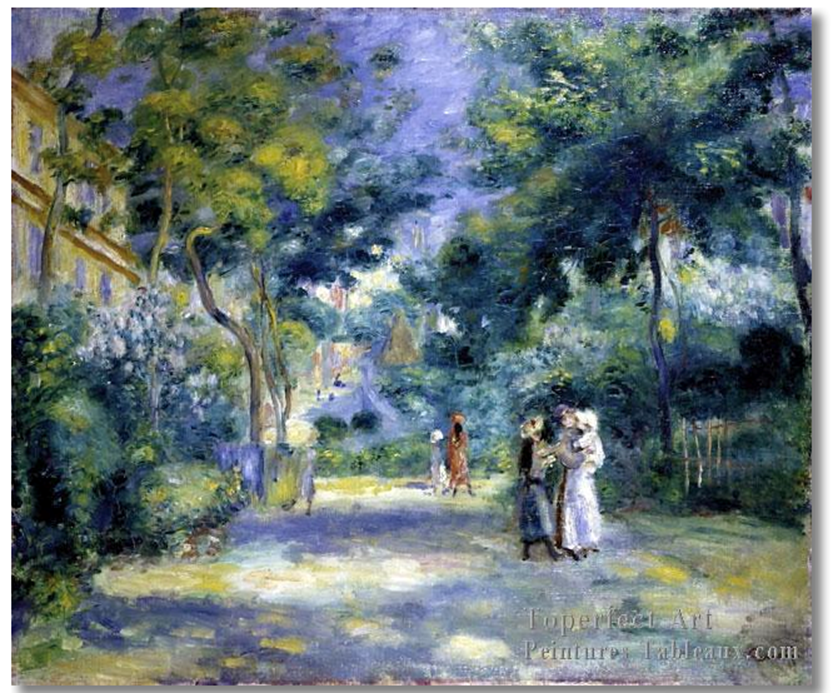 Couleurs et dynamique des ombres 
et tâches de lumière
Le jardin à Montmartre (Pierre Auguste Renoir, 1841 - 1919)
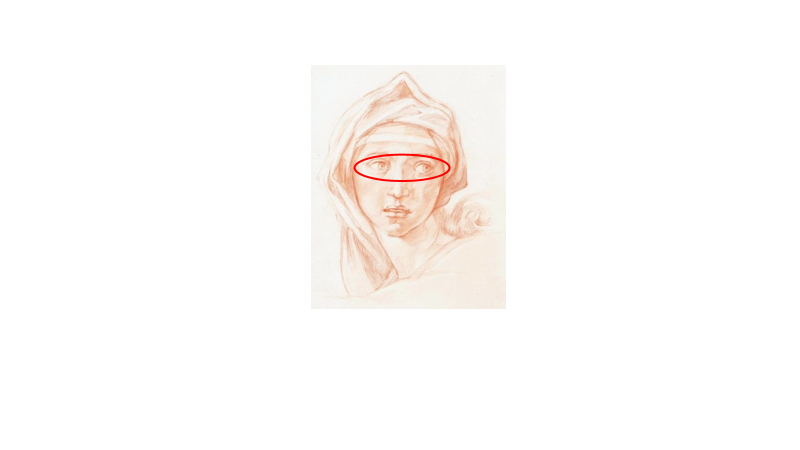 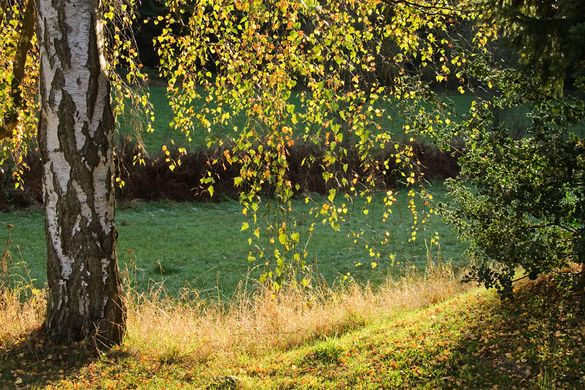 Cocktail de couleurs : 
des vitamines pour la vue
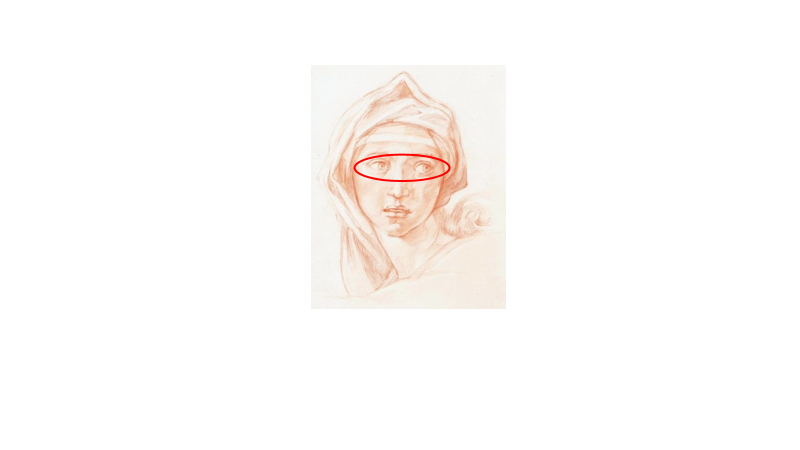 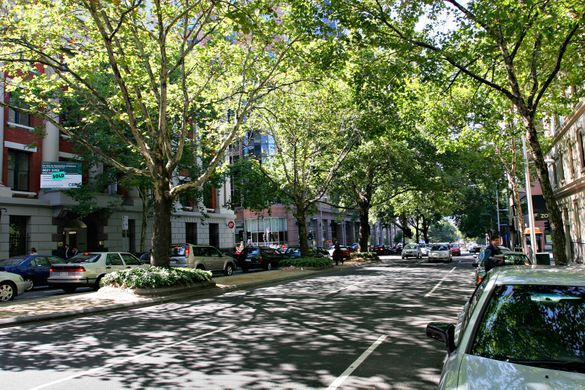 Couronnes semi-transparentes  /  semi-opaques : 
 démultiplication de l’espace
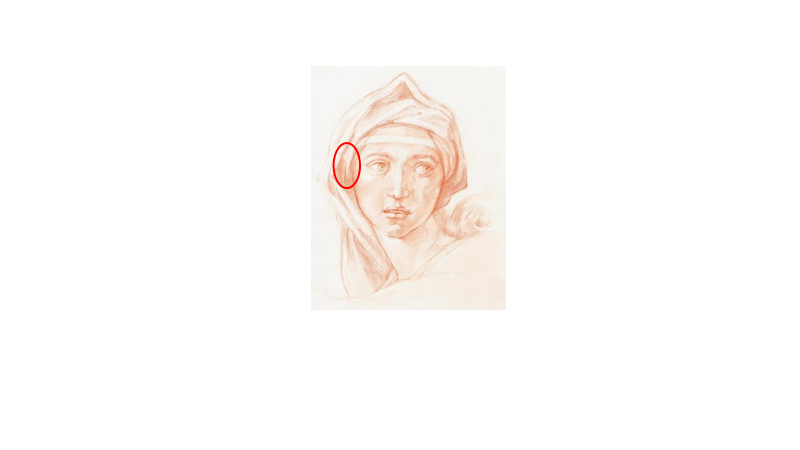 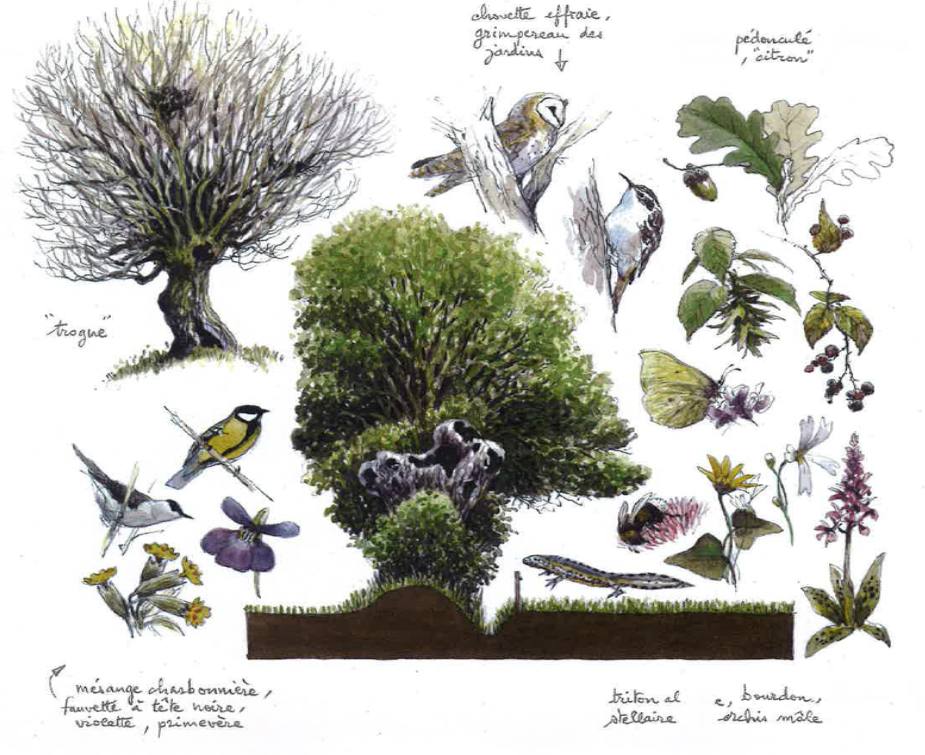 Fréquences acoustiques agissent sur le vivant
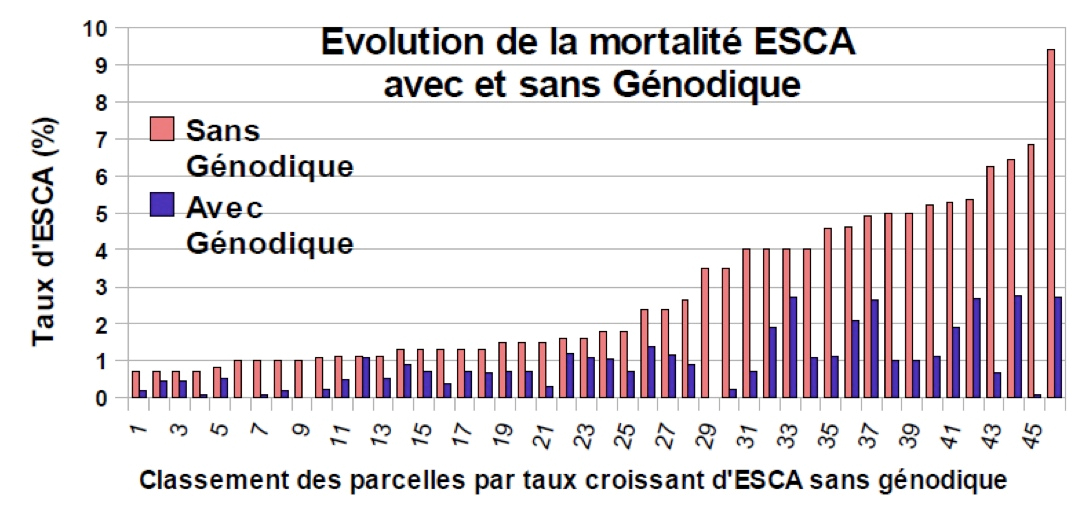 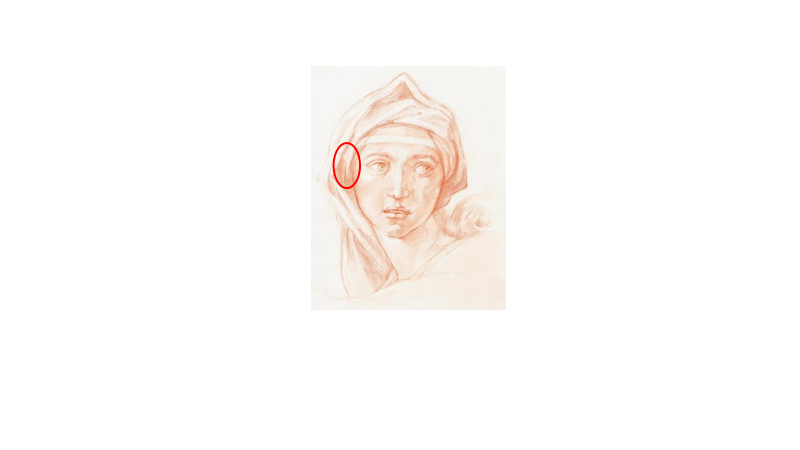 Fréquences électromagnétiques de téléphonie mobile 
agissent sur le vivant
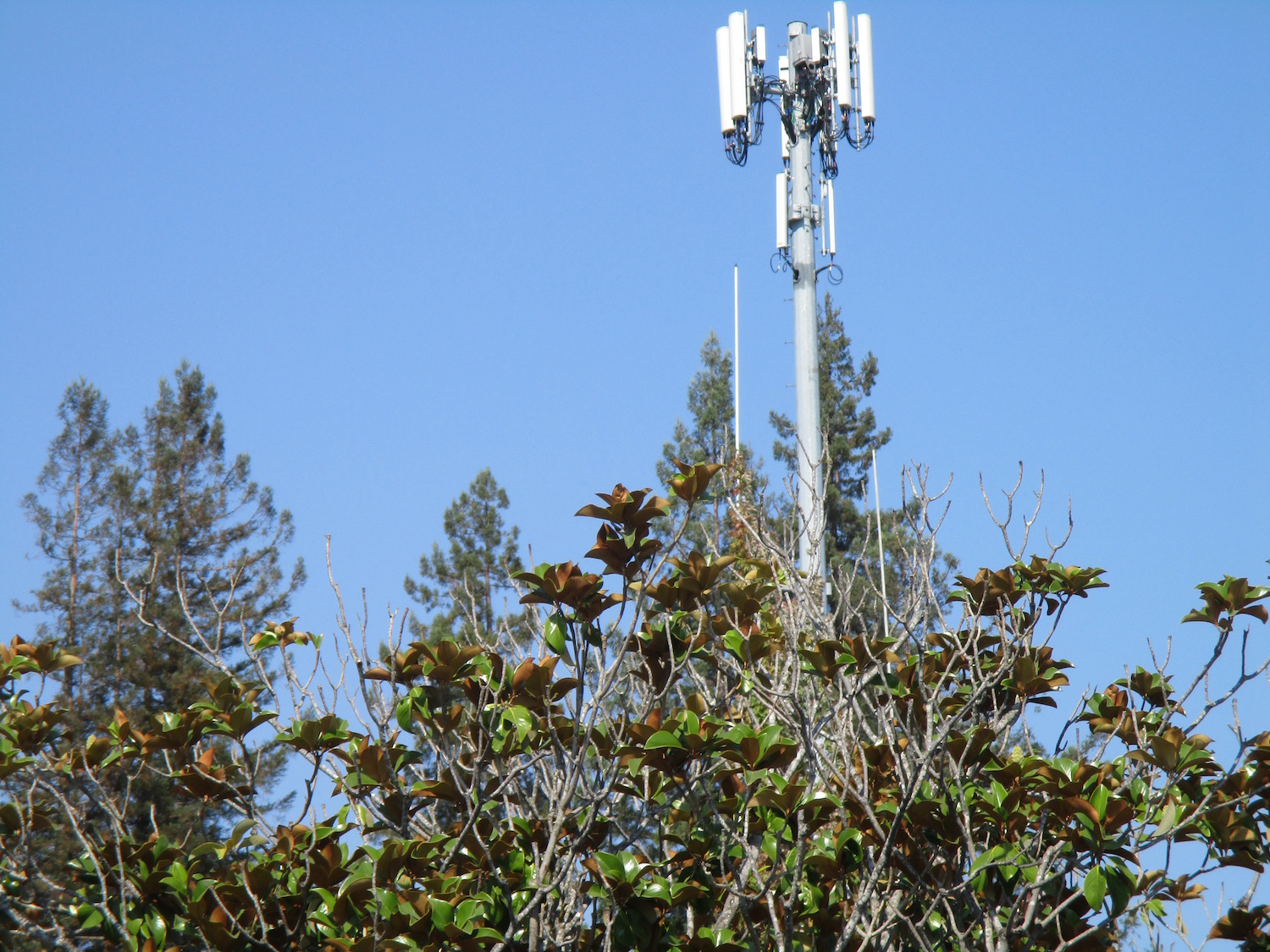  Coup de grâce par la G5 ?!
“The radial growth of pine trees has diminished in all plots that received electromagnetic radiation”   Balodis et al., 1996
Radiofrequency radiation injures trees around mobile phonebase stations
Cornelia Waldmann-Selsam, Alfonso Balmori-de la Puente,  Helmut Breunig
Science of the Total Environment 572 (2016) 554–569
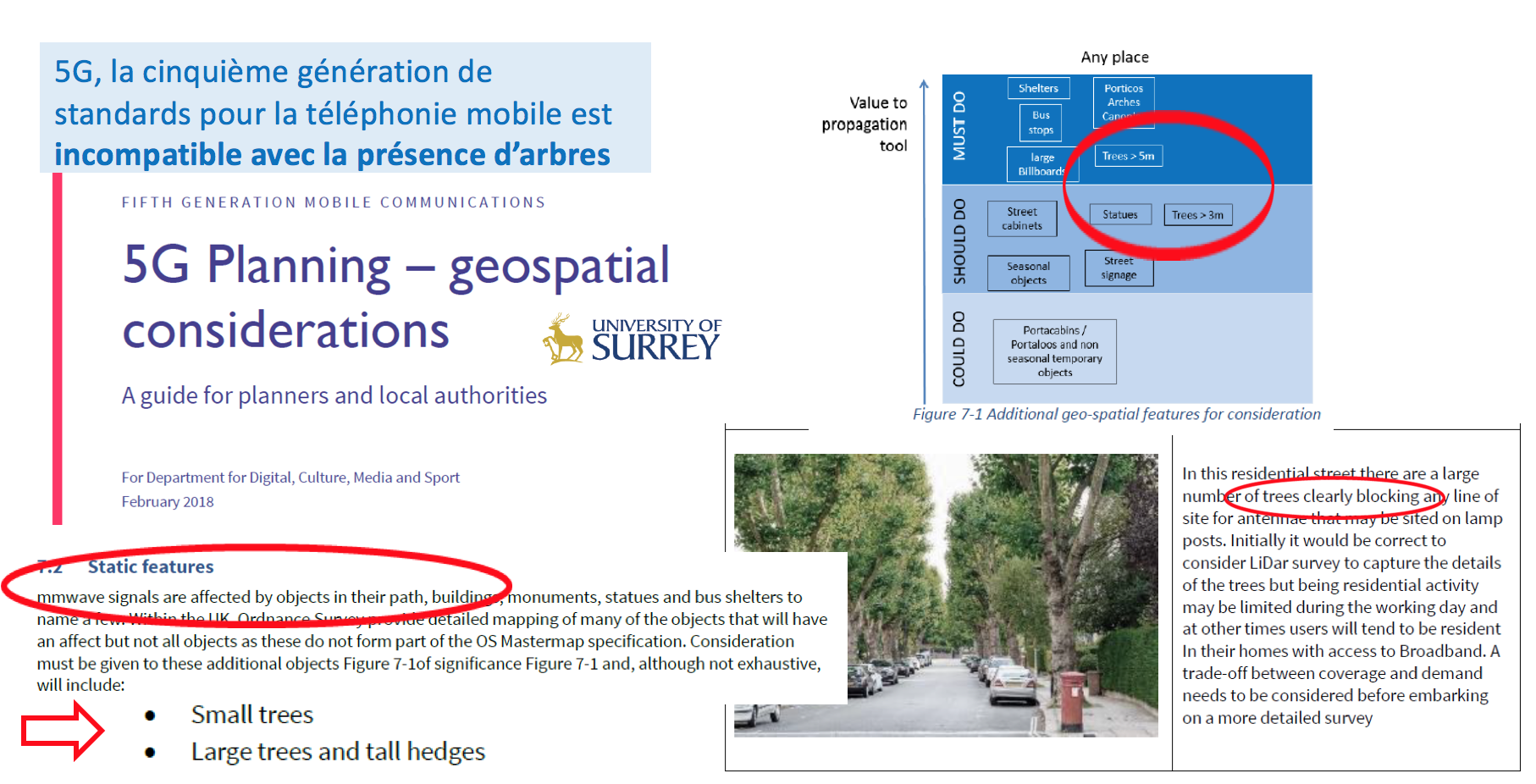 Une notion fondamentale en droit de l’environnement
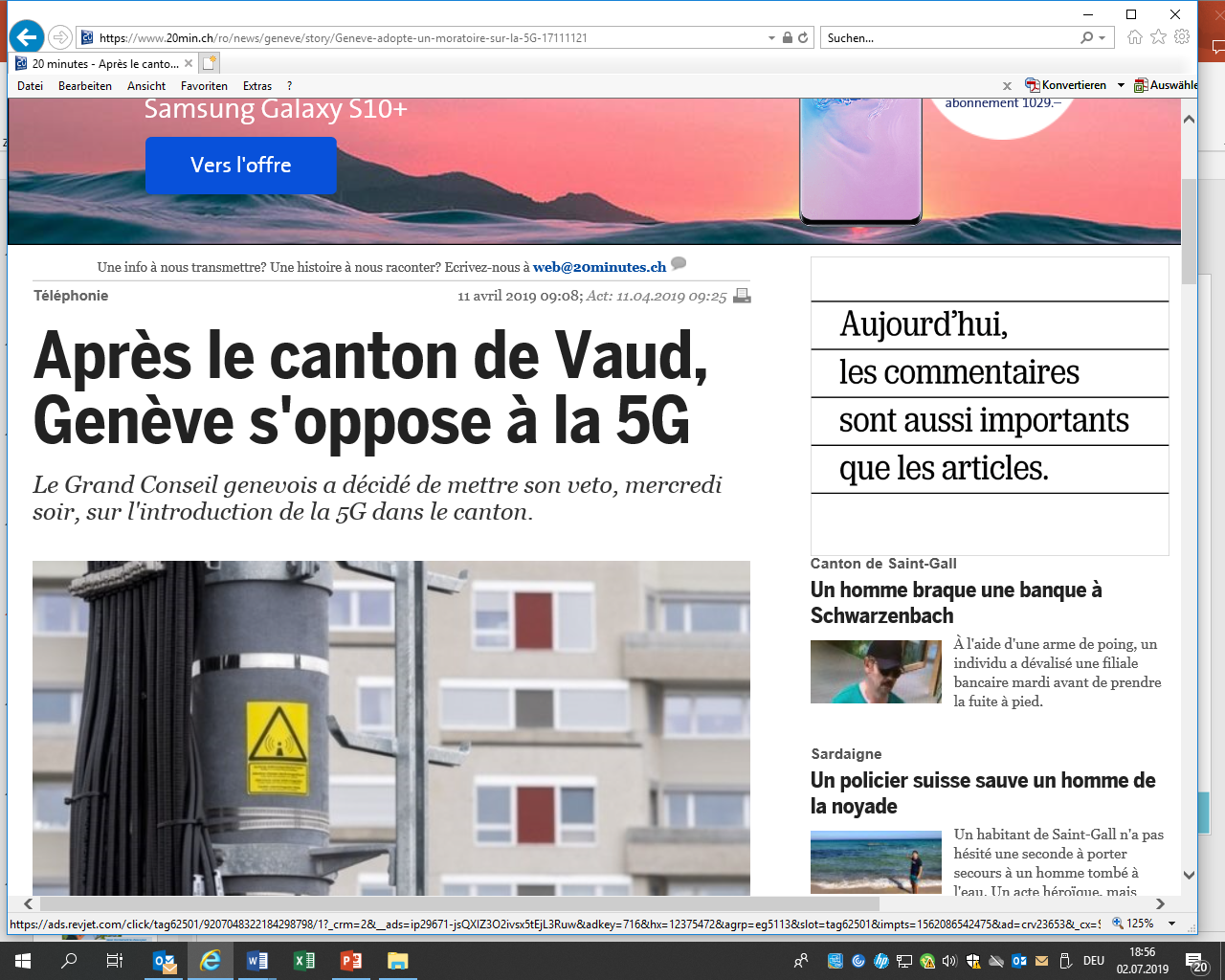 Débattue en urgence, la motion est motivée par le principe de précaution
Adoptée par 58 oui, contre 28 non (PLR) et une abstention, la motion invite le Conseil d'Etat à demander à l'Organisation mondiale de la santé de piloter des études scientifiques indépendantes. Contrairement à leurs homologues vaudois, les députés genevois ne se contenteront pas des conclusions du rapport de l'Office fédéral de l'environnement sur cette nouvelle technologie.
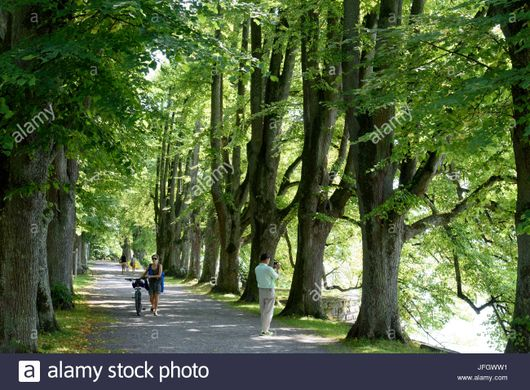 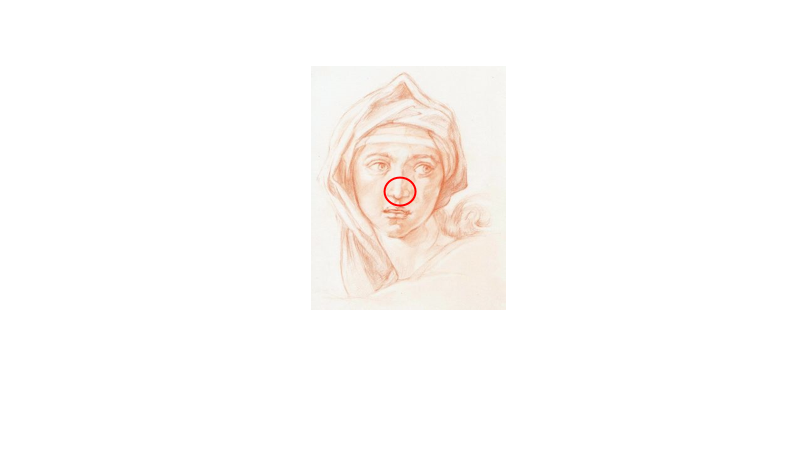 Le parfum enivrant des tilleuls en fleurs
 « …  baigner dans du miel … ! »
Les odeurs : -  Nos « Madeleines de Proust » 
les plus profondes et les plus précieuses
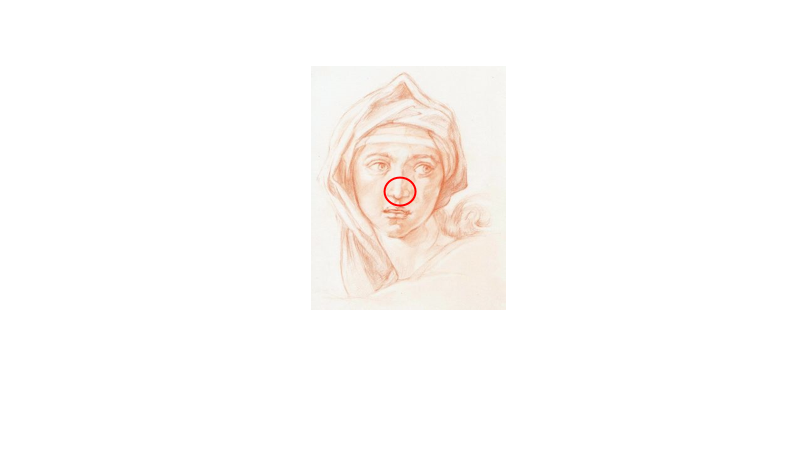 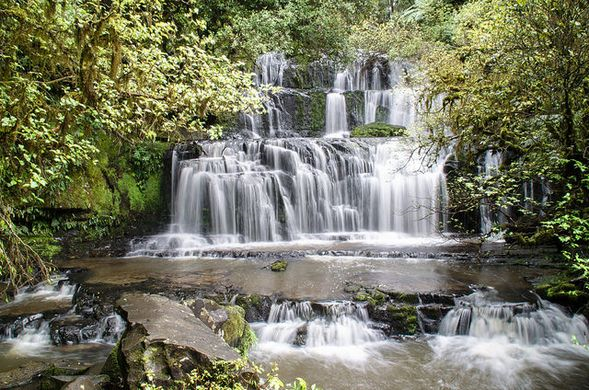 Sous les arbres et près des cascades et cours d’eau: ionisation négative de l’air
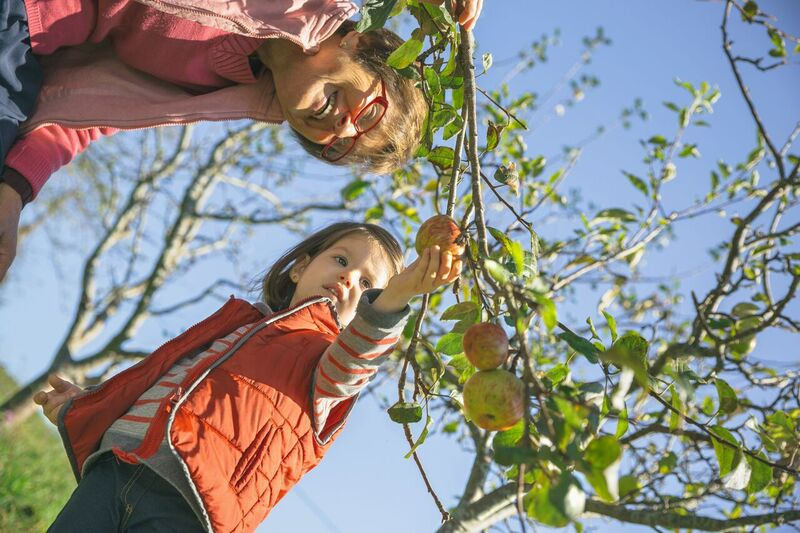 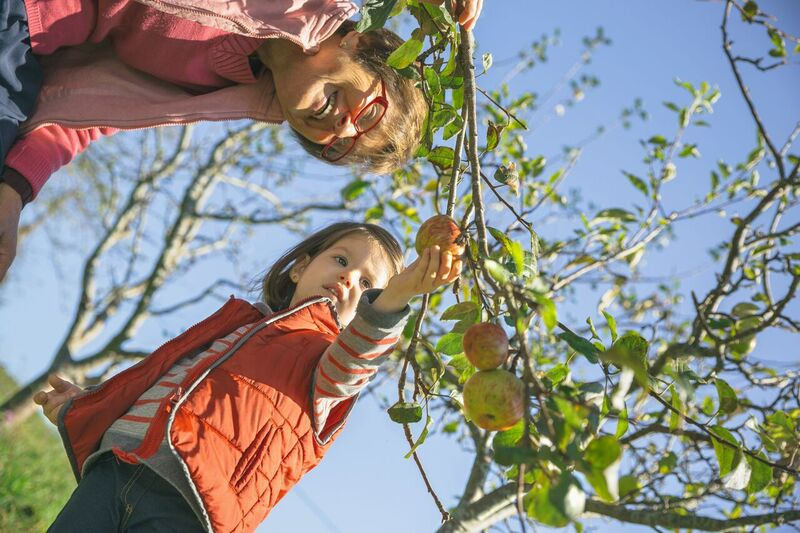 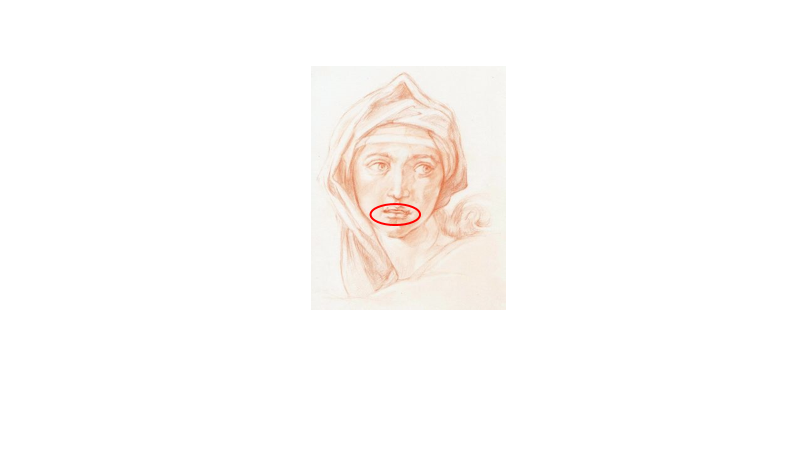 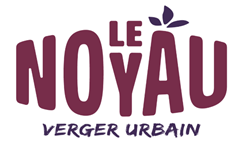 La culture : 
une question 
de bon goût … !
Savoir d’où viennent les choses 
pour mieux décider où nous allons
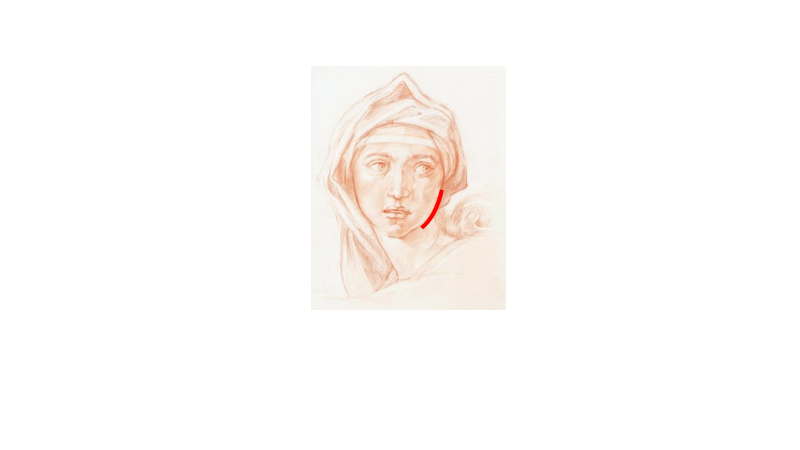 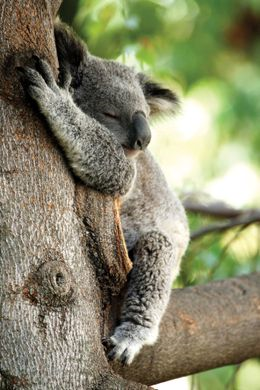 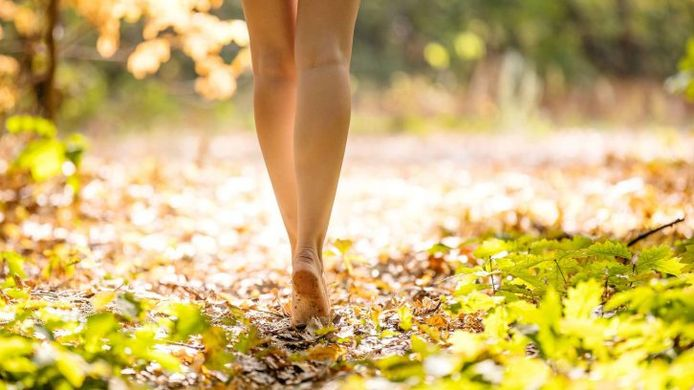 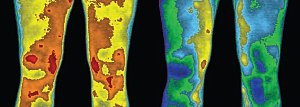 Before Earthing                    After Earthing
The effects of grounding (earthing) on inflammation, the immune response, wound healing, and prevention and treatment of chronic inflammatory and autoimmune diseases

James L Oschman, Gaétan Chevalier, and Richard Brown
J Inflamm Res. 2015; 8: 83–96.
Se reconnecter à la terre 
à l’aides des arbres
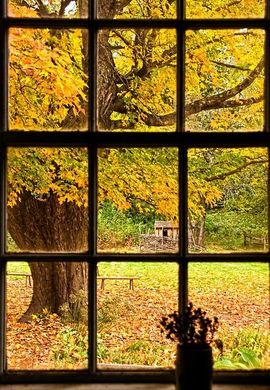 Doctors are realising that the environment in which patients recover is just as important as the medicines they take. New York’s Mount Sinai Hospital was redesigned so that all the recovery wards have a view of Central Park.
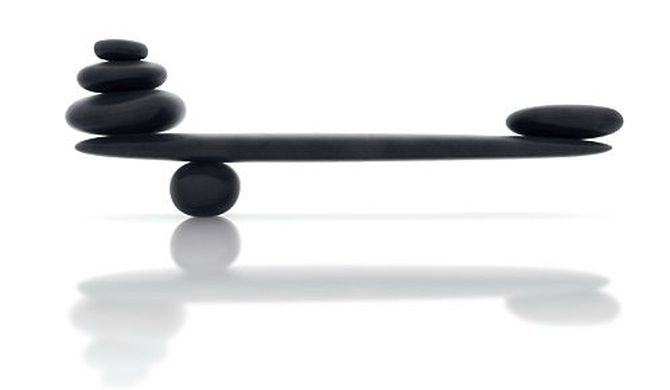 Processus de guérison accéléré grâce à la vue sur les arbres
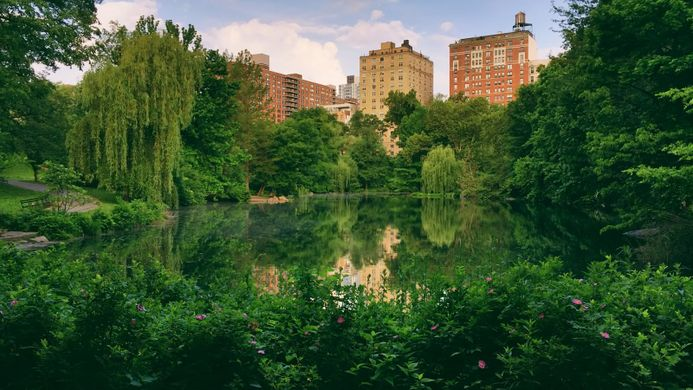 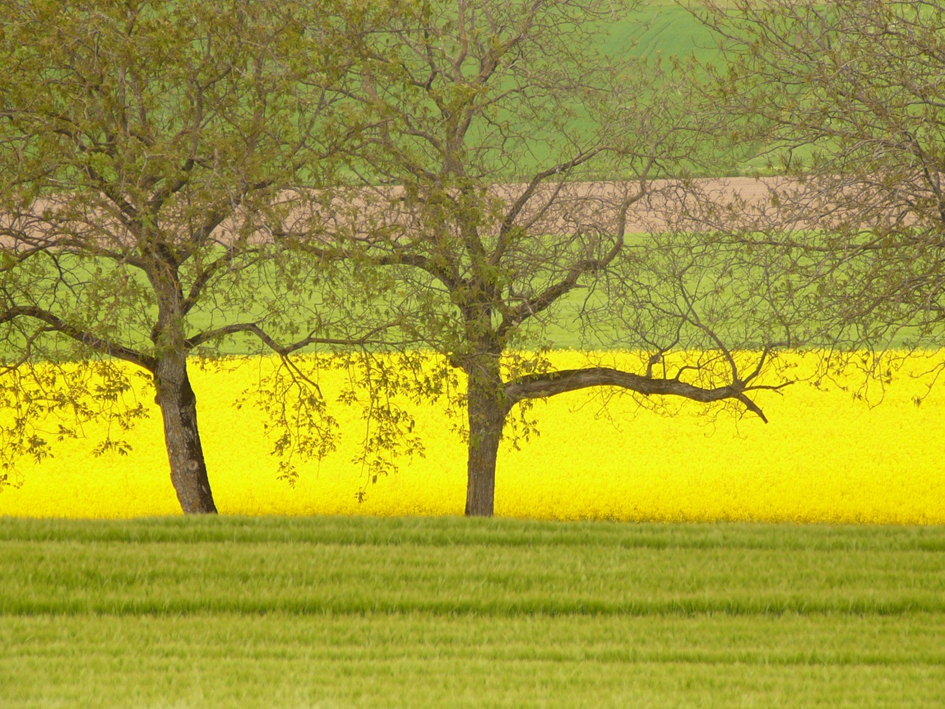 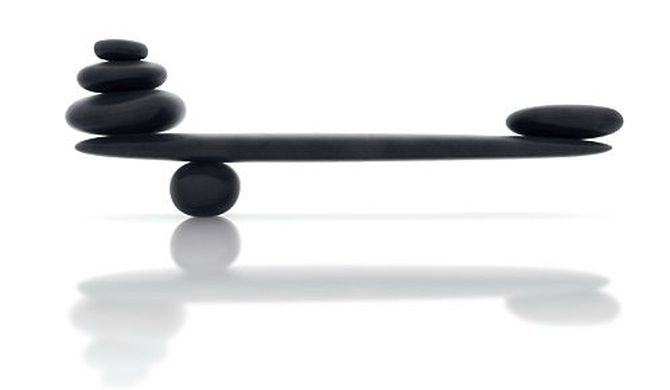 Le bonheur est dans le pré.
Cours-y vite, cours-y vite !  …
                                
		Paul FORT
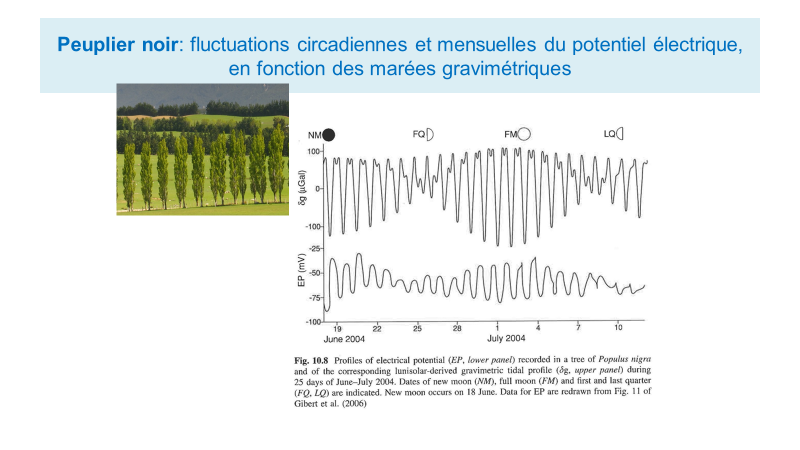 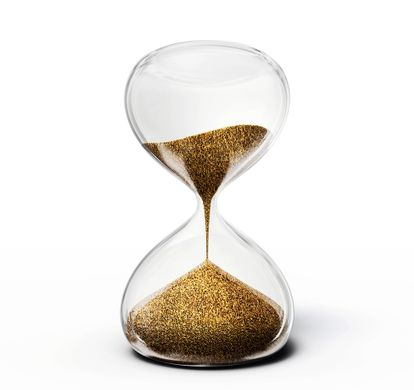 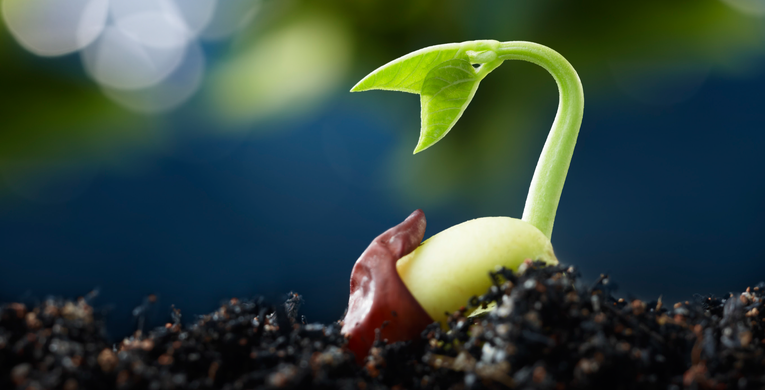 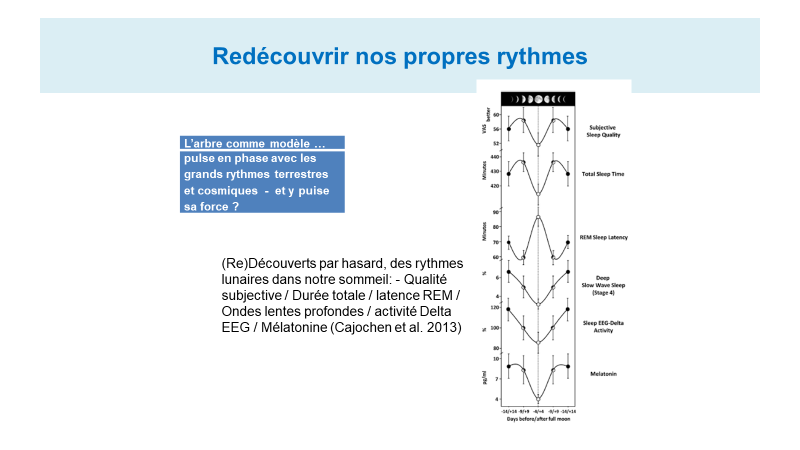 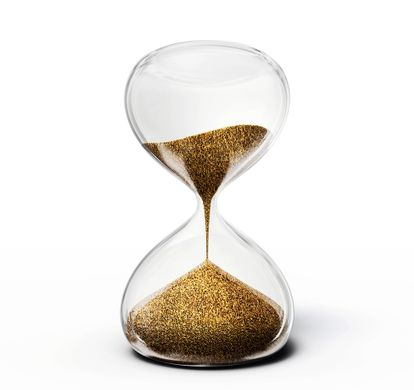 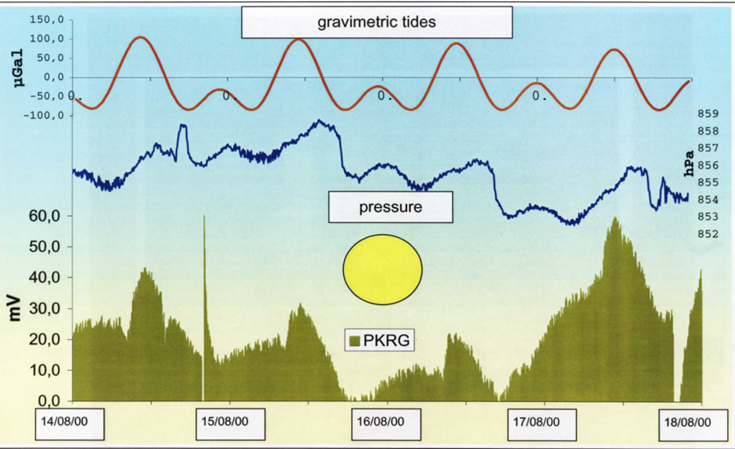 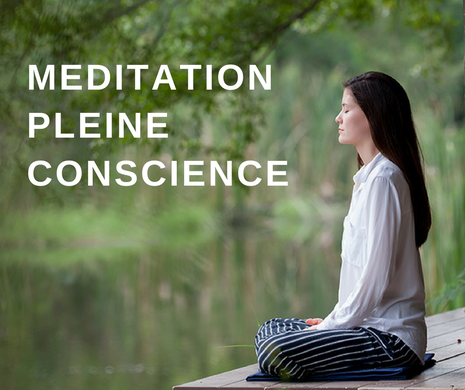 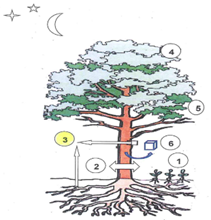 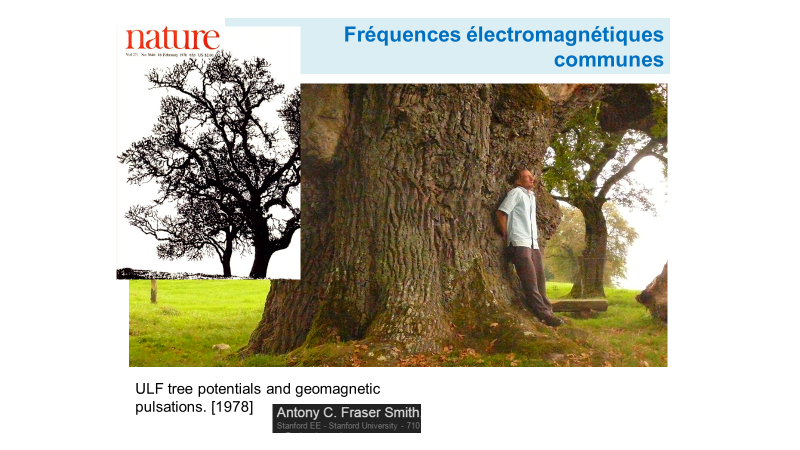 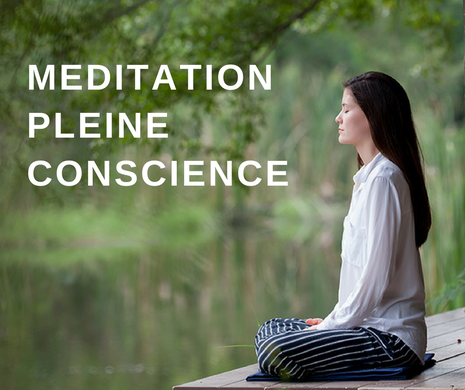 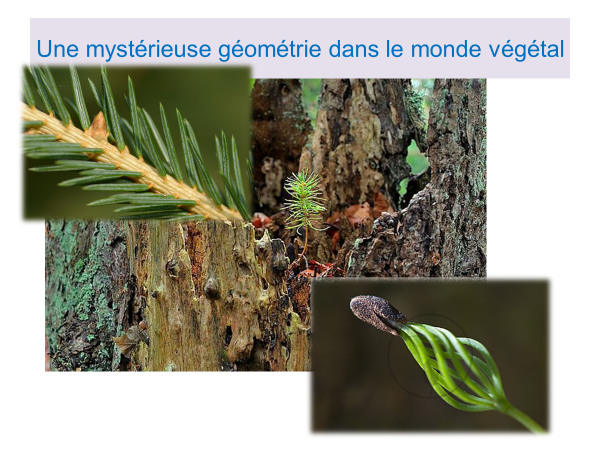 Harmonie  -  Esthétique
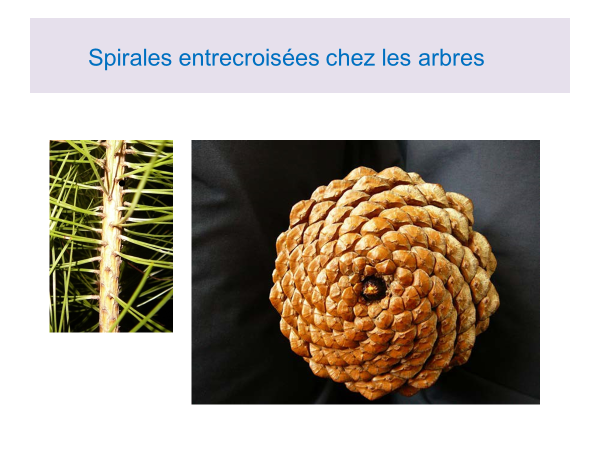 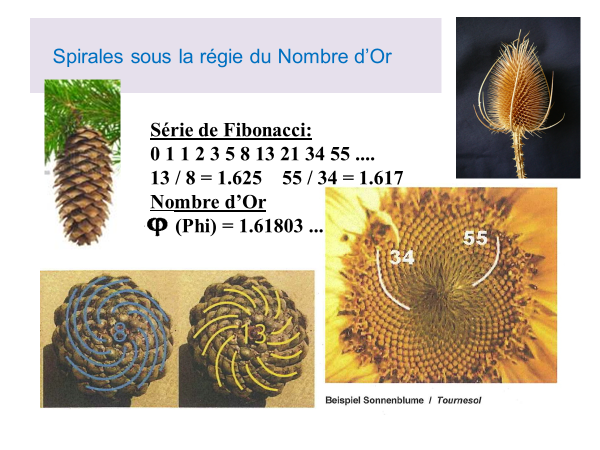 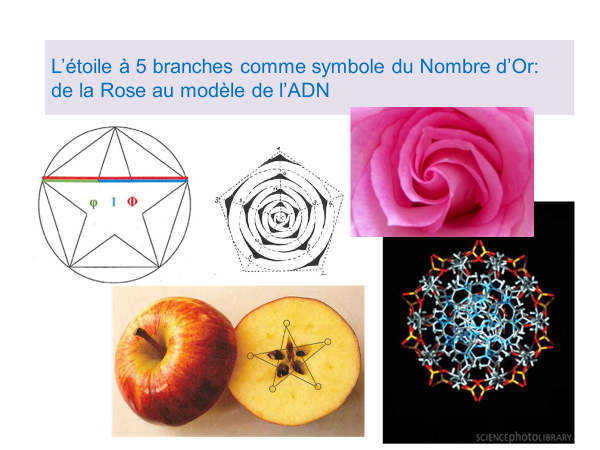 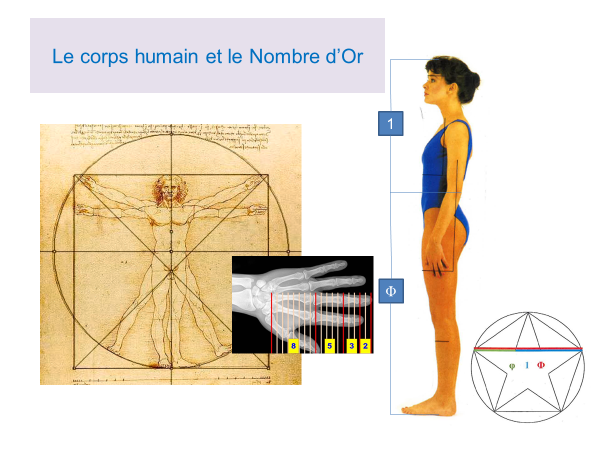 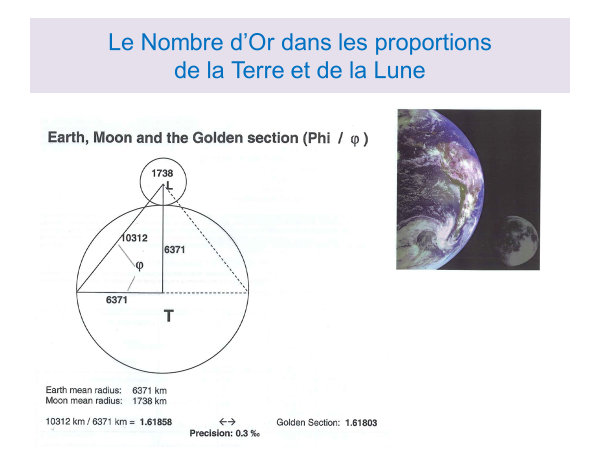 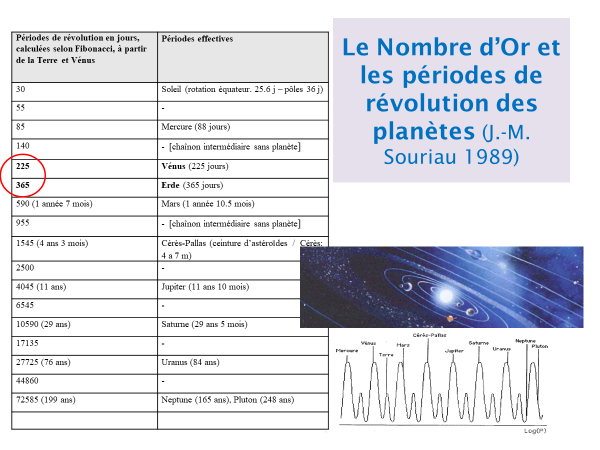 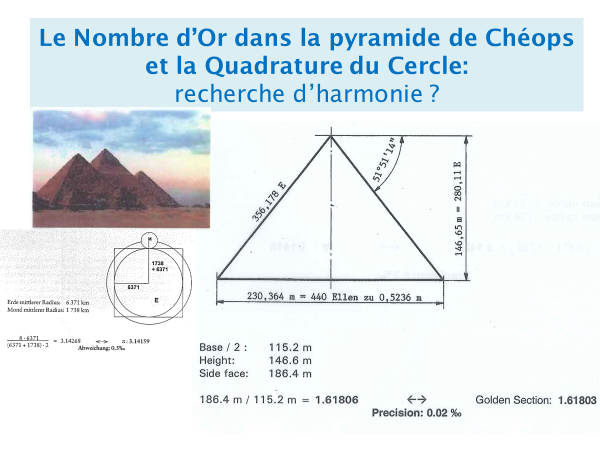 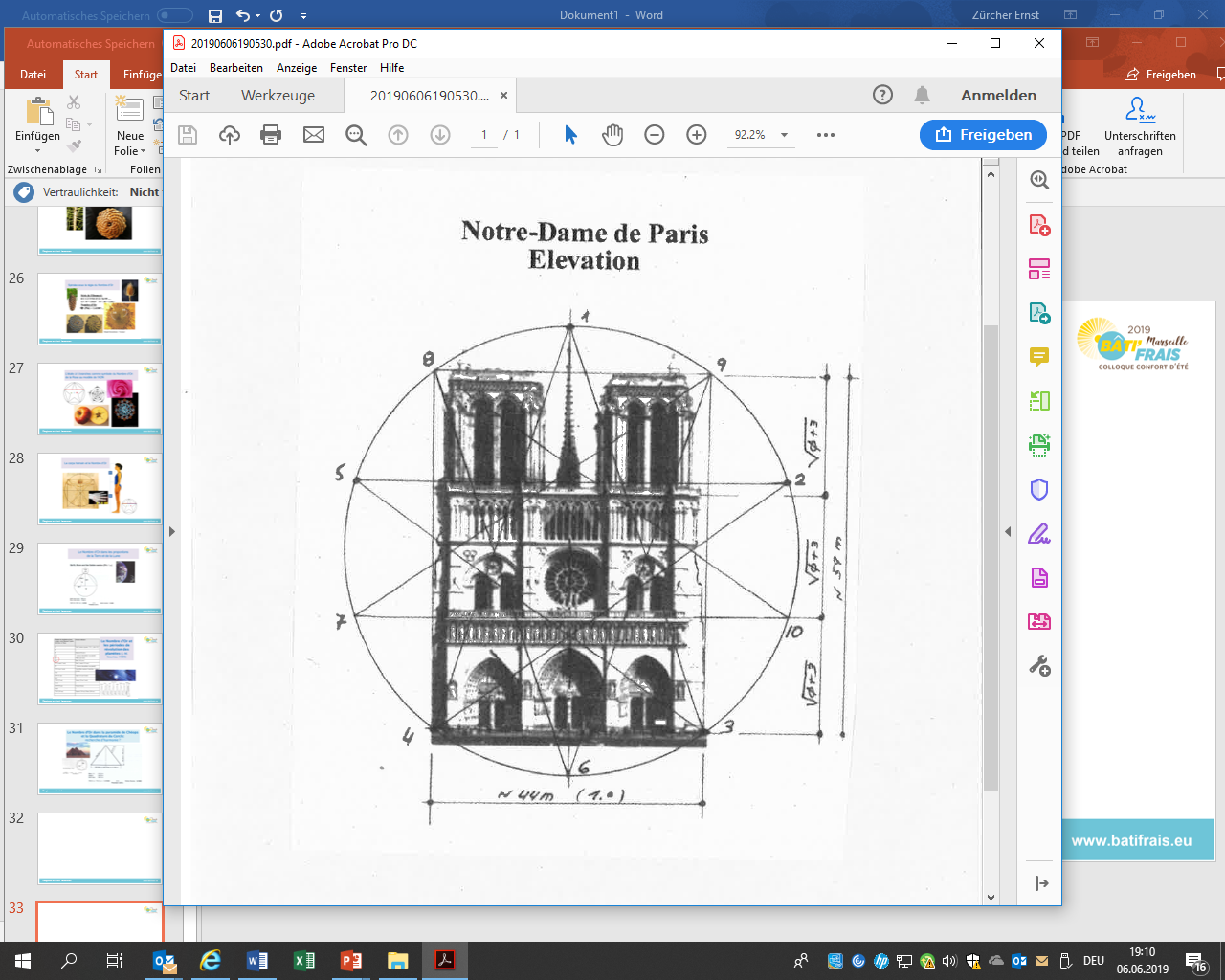 « Architecture et Géométrie Sacrées dans le Monde - à la lumière du Nombre d’Or »
Léonard Ribordy, Editions Trajectoire 2010
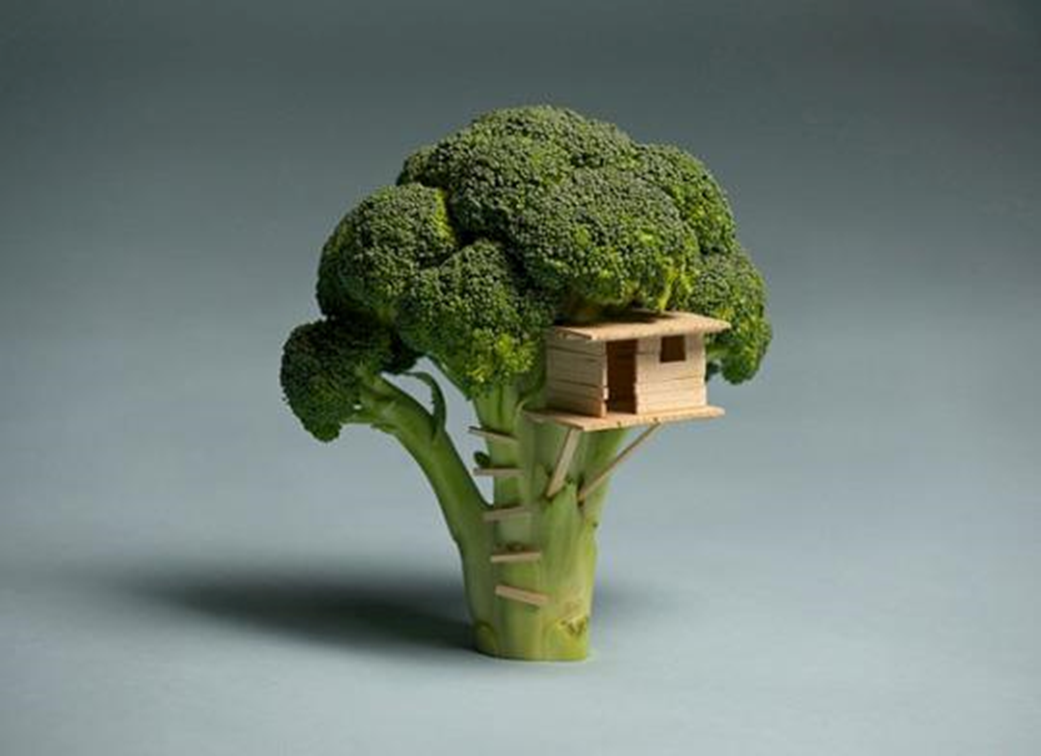